Your Menu This Week
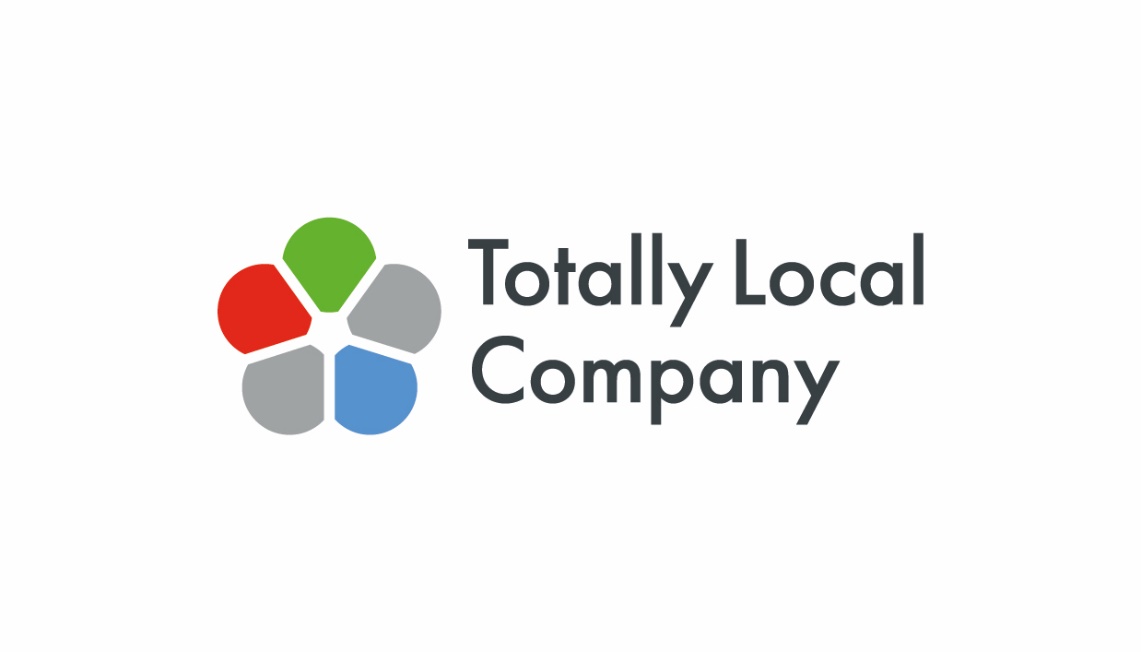 Week 1 Commencing

  2023
Main Dish
Vegetarian
Jackets
Please note, that our menus could be subject to change due to nationwide supply issues.
Main Dish
Dessert
Monday
Homemade Pizza potato wedges peas G,MK
Homemade Pizza potato wedges peas G,MK
with various
 fillings served with salad
Ginger Biscuit
G or fruit
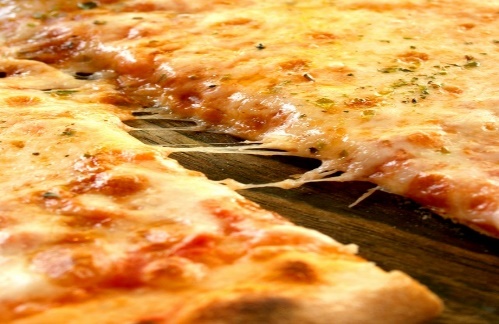 Allergens & Intolerances:
G=Gluten
MK=milk
M=mustard
S=soya
SE=Sesame
E=Egg
SD=Sulphur dioxide
C=Celery
F=Fish
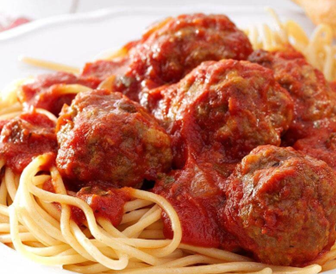 Veggie meatballs with spag & sauce with sweetcorn
S,G
Tuesday
Pork meatballs with spaghetti and tomato sauce
Sweetcorn G,MK,SE
with various
 fillings served with salad
Iced sponge G,E,MK or Fruit
Vegetarian Sausage, roast potatoes, mixed vegetables G,S,SD
with various
 fillings served with salad
Apple Crumble & custard or fruit
SE,G M
Wednesday
Roast chicken breast with stuffing roast potatoes & mixed veg
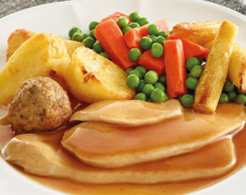 Bolognaise with garlic bread & salad or broccoli
G,MK,S,SD
Thursday
Mascarpone Pasta
With garlic bread & salad or broccoli
G,MK,SE,S
with various
 fillings served with salad
Chocolate cornflake  cake  or fruit G E M
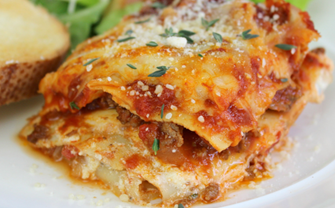 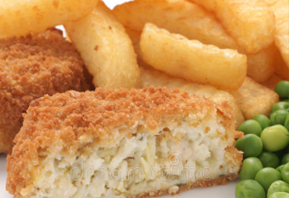 Fishcake
 chips and peas
G,F,MK,M
Sultana flapjack
 or Yoghurt 
G,SE
Friday
Golden Toastie chips and salad
G,MK,SE,S
with various
 fillings served with salad